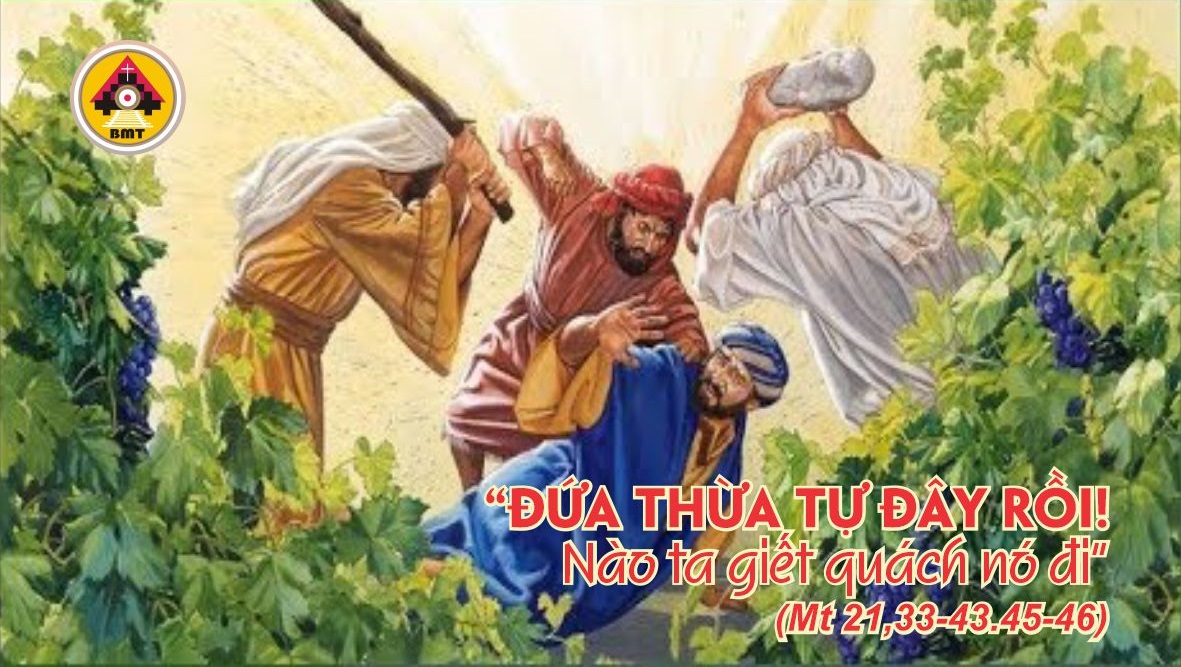 THỨ SÁU TUẦN II MÙA CHAY
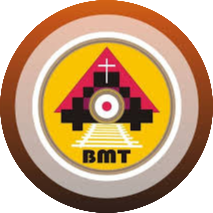 Ca nhập lễ
Lạy Chúa, tôi tìm đến nương nhờ Chúa, xin đừng để tôi muôn đời tủi hổ, xin dẫn dắt tôi xa lưới dò người ta ngầm trương ra để hại tôi, vì Chúa là chỗ tôi nương thân.
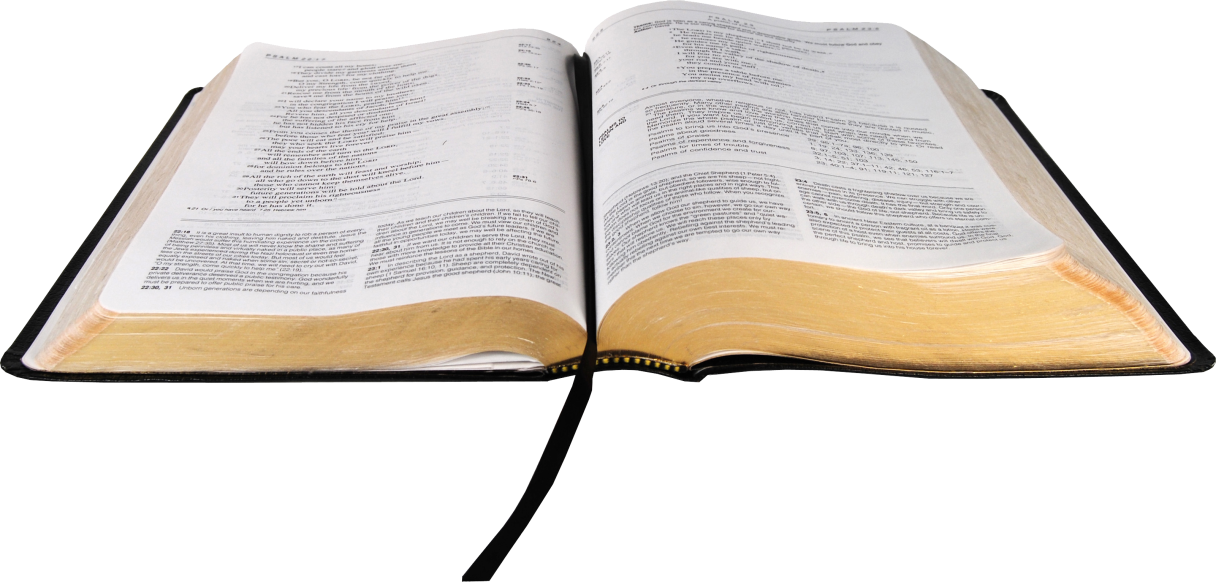 Bài Ðọc I: St 37, 3-4. 12-13a. 17b-28
Trích sách Sáng Thế.
“Này thằng chiêm bao đến kia rồi, anh em hãy lại đây, chúng ta bắt giết nó”.
ĐÁP CA
Tv 104, 16-17. 18-19. 20-21
Ðáp: Các ngươi hãy nhớ lại những điều kỳ diệu Chúa đã làm
Câu Xướng Trước Phúc Âm:
Hôm nay các ngươi đừng cứng lòng, nhưng hãy nghe lời Chúa phán.
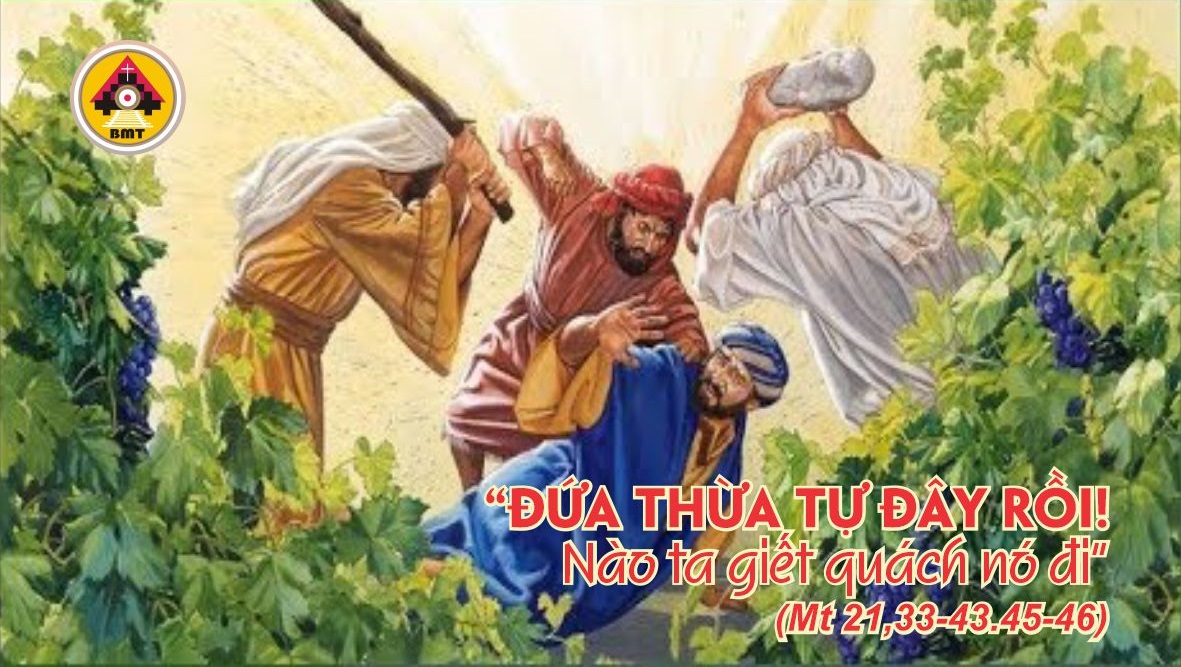 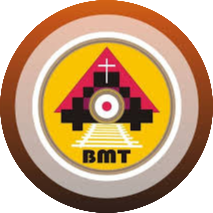 Phúc Âm: Mt 21, 33-43. 45-46
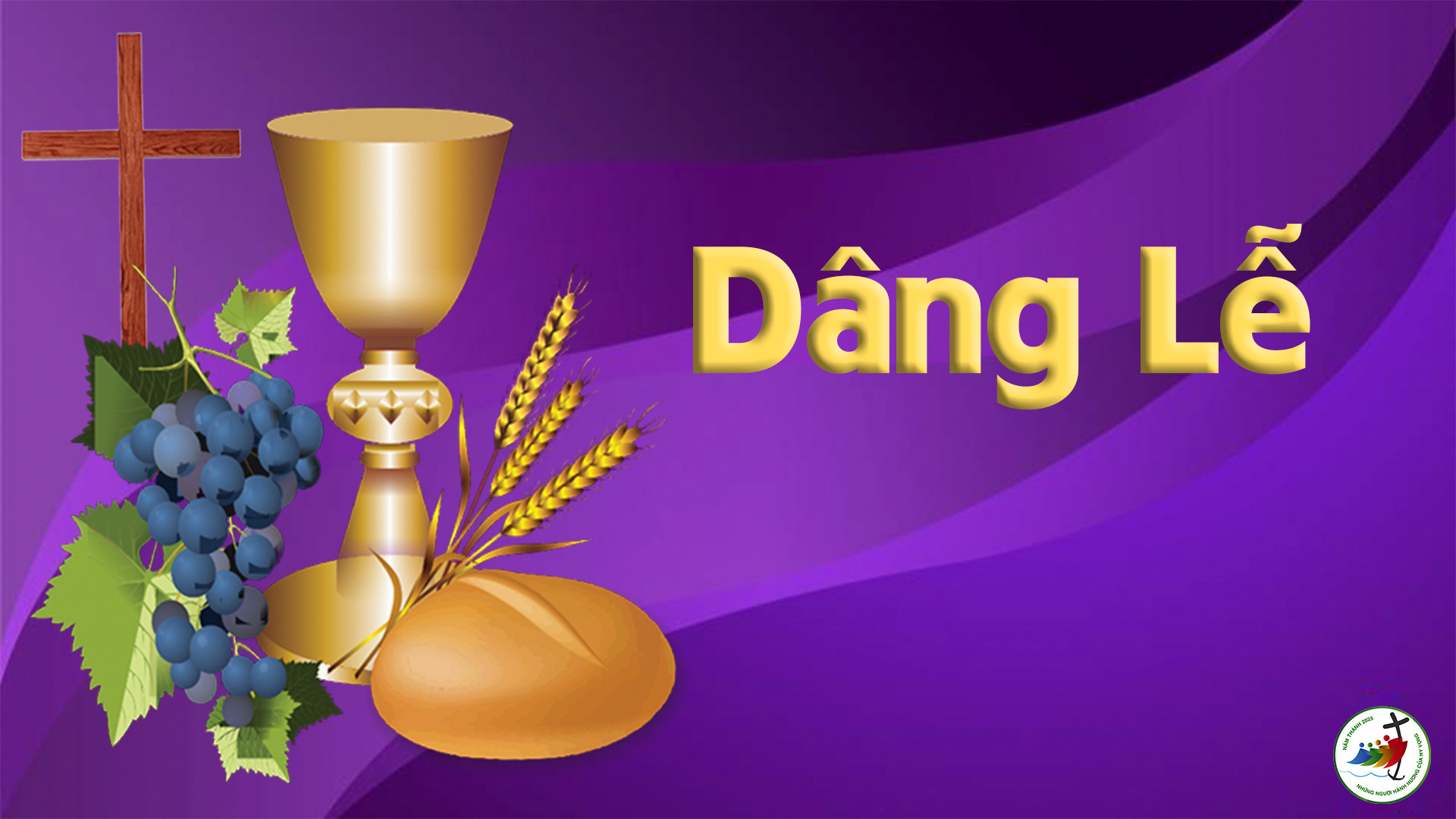 Ca Hiệp Lễ
Thiên Chúa đã yêu thương chúng ta, và đã sai Con Ngài tới đền thay vì tội lỗi chúng ta.
Ca Kết Lễ
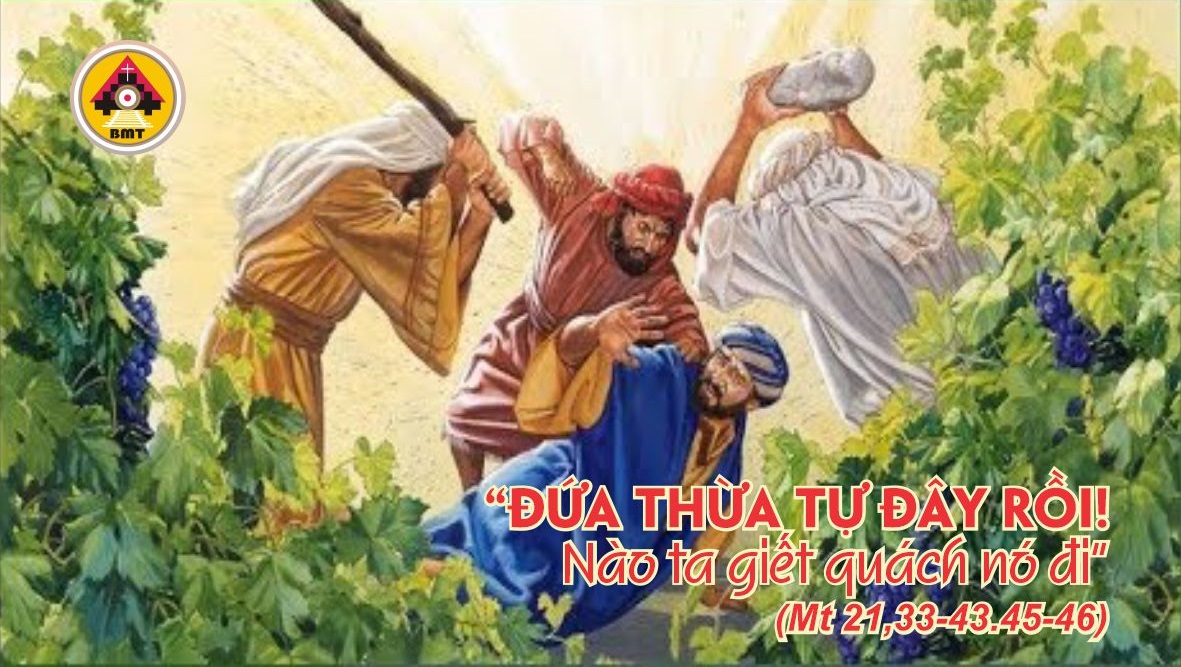 THỨ SÁU TUẦN II MÙA CHAY
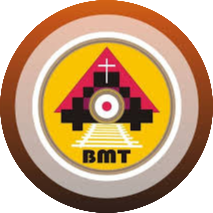